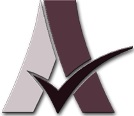 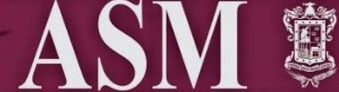 PRESUPUESTO DE EGRESOS
L.E. RAFAEL AYALA ZACARÍAS
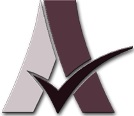 PRESUPUESTO DE EGRESOS
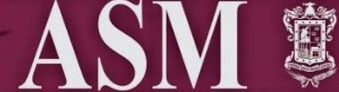 ART 115 CPEUM 
fracc. IV

  Las legislaturas de los Estados aprobarán las leyes de ingresos de los municipios, revisarán y fiscalizarán sus cuentas públicas

  Los presupuestos de egresos serán aprobados por los ayuntamientos con base en sus ingresos disponibles

  Deberán incluir los tabuladores desglosados de las remuneraciones que perciban los servidores públicos municipales
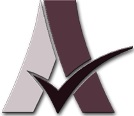 PRESUPUESTO DE EGRESOS
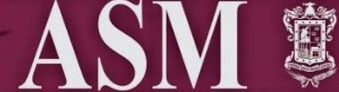 Elaborarse
Conforme a lo establecido en la legislación y normatividad aplicable

 Con base en: 
Objetivos 
Parámetros cuantificables de PE
Indicadores del desempeño
Congruentes
Planes estatales y municipales de desarrollo 
Programas derivados de los mismos
Incluirán

Objetivos anuales  –  Estrategias  –  Metas
Artículo 18, LDFEFM
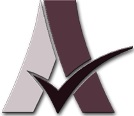 PRESUPUESTO DE EGRESOS
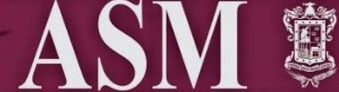 Incluir además
Proyecciones de finanzas públicas, en los formatos que emita el CONAC 

 Descripción de los riesgos relevantes para las finanzas públicas
Incluyendo la Deuda Contingente 
Propuestas de acción para enfrentarlos

 Resultados de las finanzas públicas 
Tres últimos años
Ejercicio fiscal en cuestión, 
En los formatos que emita el CONAC
Artículo 18, LDFEFM
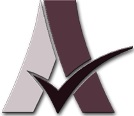 PRESUPUESTO DE EGRESOS
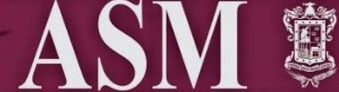 Gasto total propuesto por el Ayuntamiento
Durante el año fiscal
Aprobado y 
Ejercido
Balance 
Presupuestario 
Sostenible
Debe
Contribuir
Artículo 19, LDFEFM
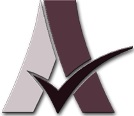 PRESUPUESTO DE EGRESOS
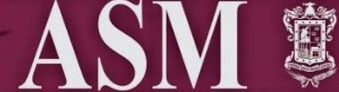 Principio de Sostenibilidad
Cuando
Al final del ejercicio fiscal
Balance 
Presupuestario
Balance
Mayor o Igual 
a Cero
Momento 
Contable 
Devengado
Balance 
Presupuestario 
de 
Recursos Disponibles
Artículo 19, LDFEFM
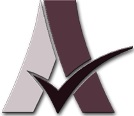 PRESUPUESTO DE EGRESOS
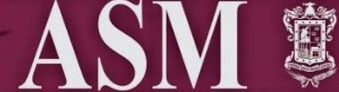 Para cubrir los adeudos del ejercicio fiscal anterior
Previstos en el proyecto del Presupuesto de Egresos
Será del 5.5 por ciento de Ingresos totales para el año 2018
Artículos 20 y Transitorios, Décimo Primero, LDFEFM
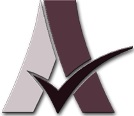 PRESUPUESTO DE EGRESOS
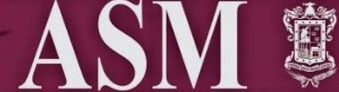 Aumento o Creación de gasto
1. Acompañarse con la correspondiente fuente de ingresos distinta al Financiamiento
2. Compensarse con reducciones en otras previsiones de gasto
3. No procederá pago alguno que no esté comprendido en el Presupuesto, por ley posterior o con cargo a Ingresos excedentes
4. Deberá revelar en la cuenta pública y en los informes trimestrales la fuente de ingresos  el pagado del nuevo gasto, distinguiendo el Gasto etiquetado y no etiquetado.
Artículo 8, LDFEFM
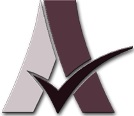 PRESUPUESTO DE EGRESOS
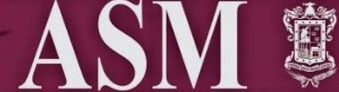 Transferencias presupuestales
1. Previa autorización de la tesorería
2. Entre partidas de los capítulos de gasto corriente
3. De los capítulos de gasto corriente a los capítulos de inversión
4. Tesorería municipal, podrá realizar movimientos presupuestarios necesarios en la Unidad Programática Presupuestaria de Deuda Pública y Obligaciones Financieras
Artículo 51, LPHPGPCGEMO
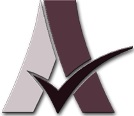 PRESUPUESTO DE EGRESOS
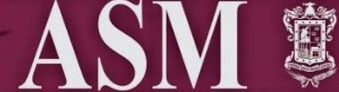 Transferencias presupuestales
5. Dentro del capítulo de gasto de inversión, se podrán realizar adecuaciones presupuestarias compensadas entre programas de la misma Dependencia o Entidad
6. Organismos municipales descentralizados previa autorización de sus órganos administrativos competentes, podrán realizar adecuaciones presupuestales compensadas ajustándose a los techos financieros autorizados en su presupuesto, observando lo establecido en las fracciones de este artículo
Artículo 51, LPHPGPCGEMO
MUCHAS GRACIAS
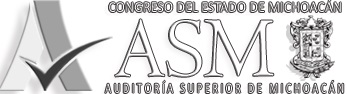 AV. GUADALUPE VICTORIA NO. 245 ZONA CENTRO C.P. 58000
MORELIA, MICHOACÁN MÉXICO.
TEL: (443) 3108300
Dpto. Capacitación: (443) 3108320
www.asm.gob.mx
auditoriasuperiormich@asm.gob.mx